Los presocráticos – Espacio de actividades con distintos ritmos de aprendizaje
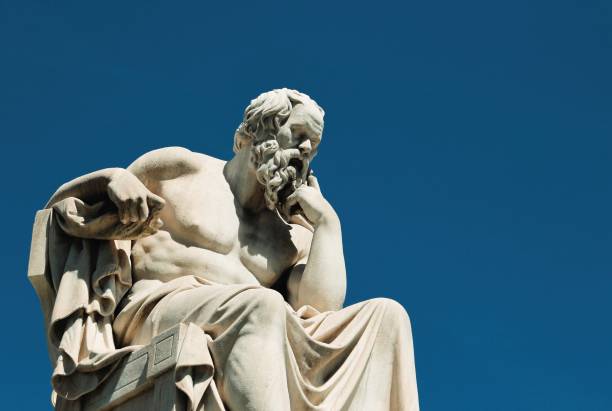 Historia de la Filosofía
Ignacio Valdés
2º Bachillerato
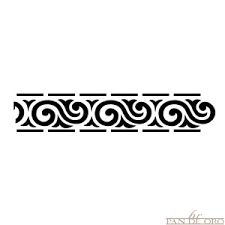 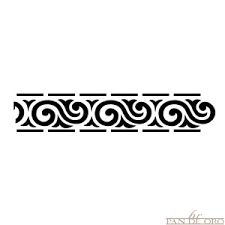 Actividades
Inicio
Pausa de hidratación
Meta
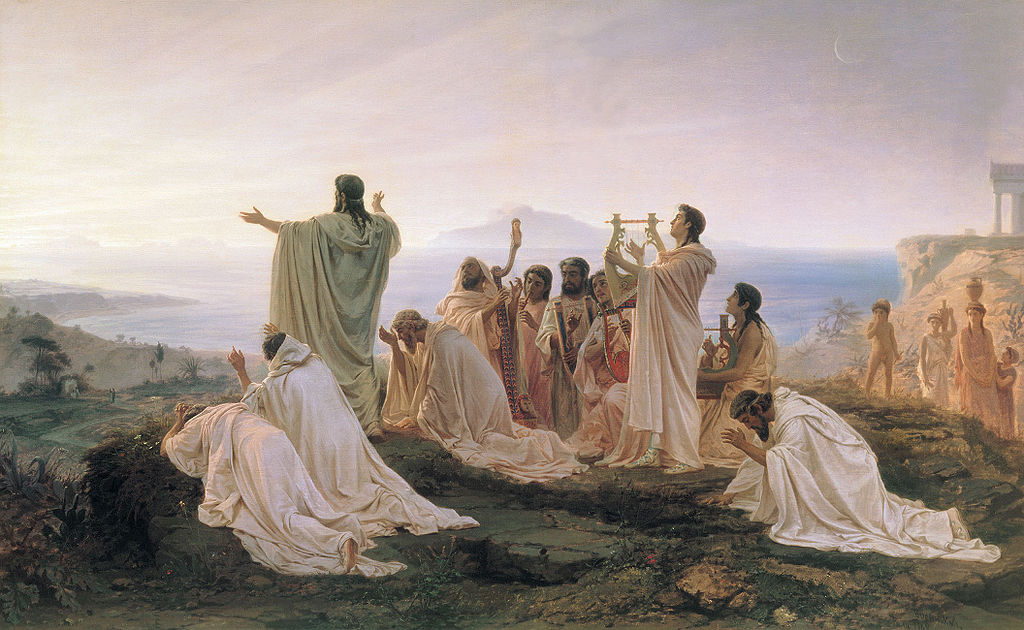 1
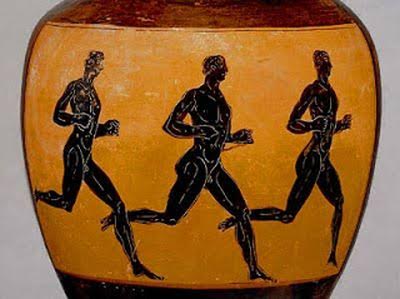 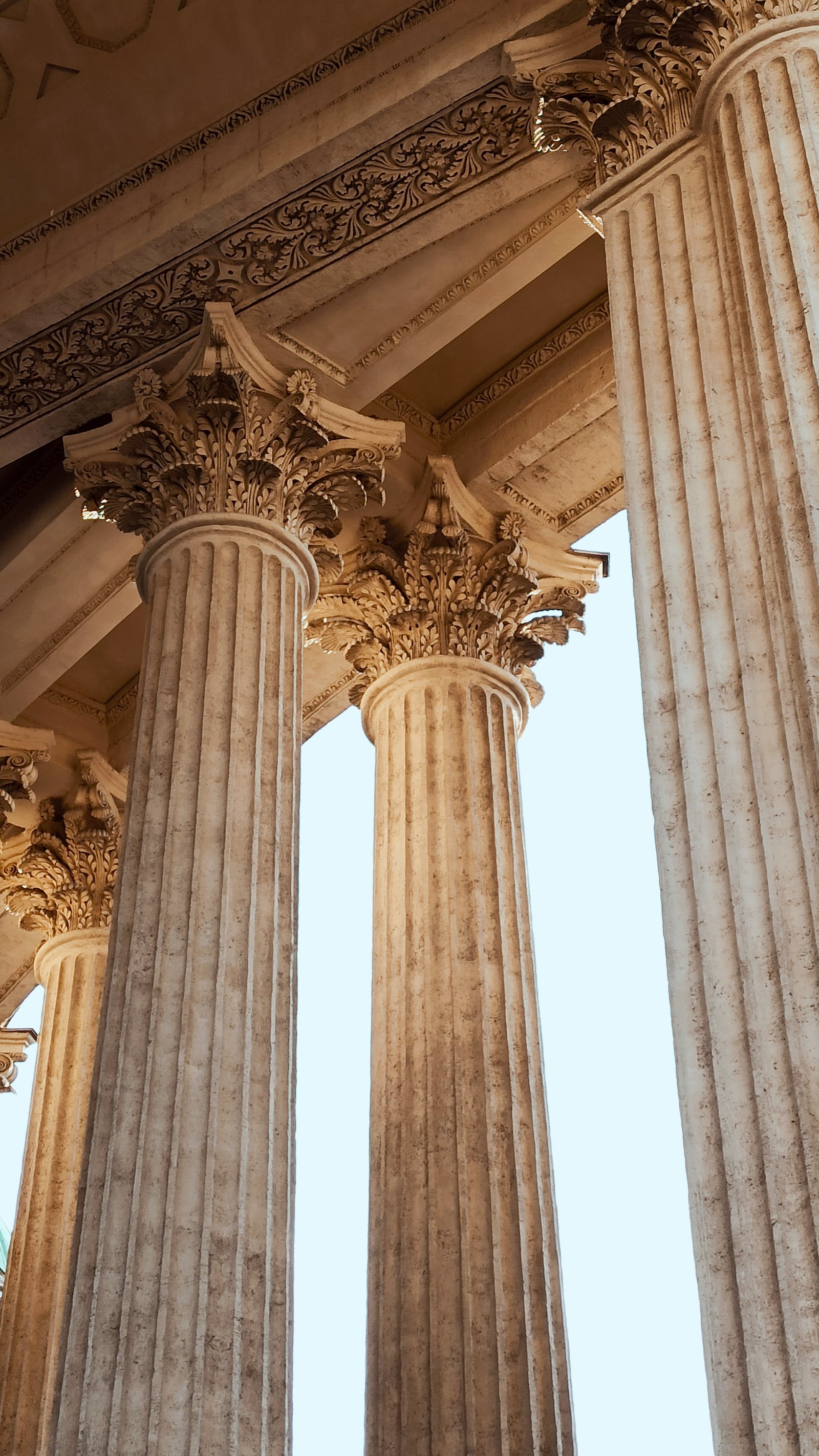 2
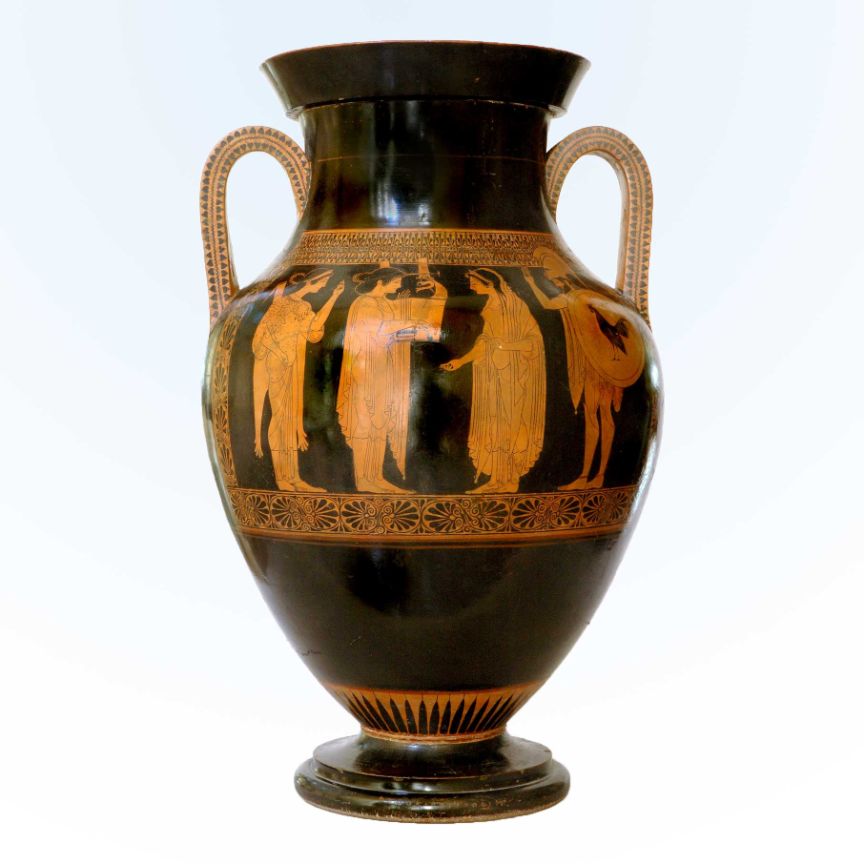 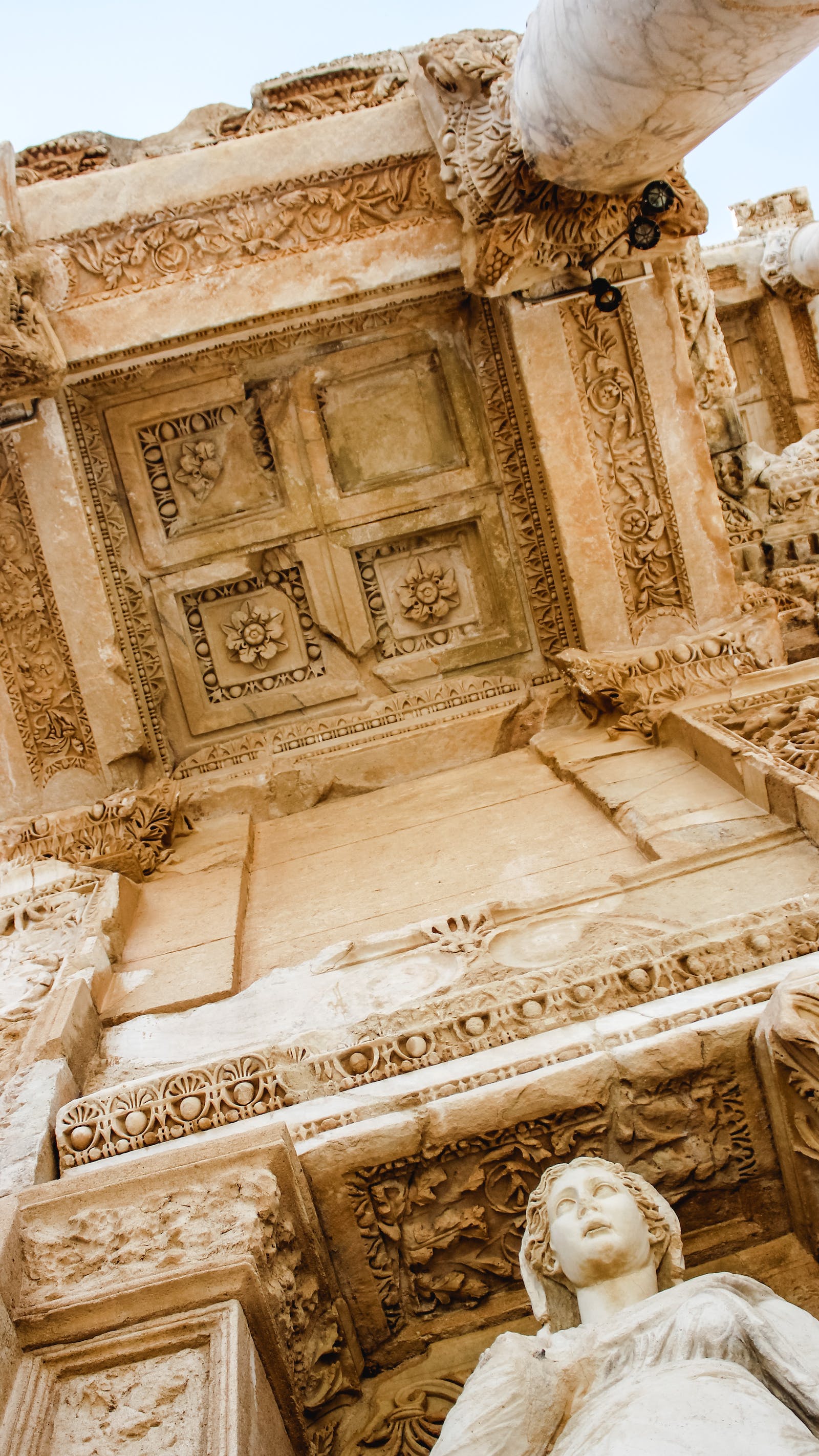 3
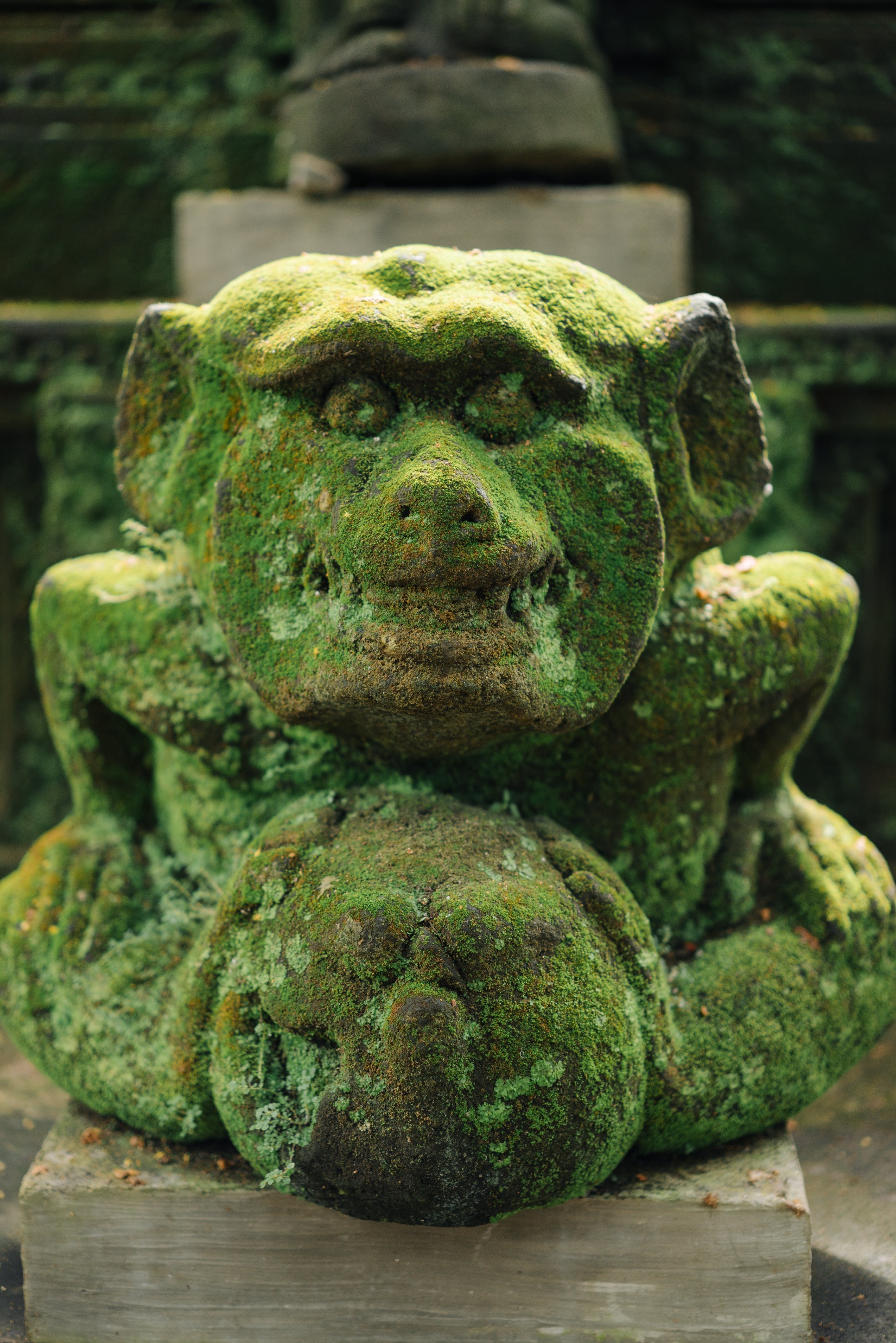 4